Introduction:Cornerstones of Germany´s role in the world
Hertie School of Governance“Trends of German Foreign Policy“September 17, 2022
Key learning objectives
The norms and principles that guide German foreign policy 

How German foreign policy decision-making works in practice

How Germany´s international role is changing, exemplified by its foreign policy vis-á-vis various regions of strategic importance
Rules of engagement
Let´s make this a dialogical weekend! I am curious to hear about your perspectives 

If you don´t feel well, please take care of yourself (and thus, of your fellow students)

Most important: light snacks and water can be picked up at the cafeteria around noon on both Saturday and Sunday.
Our program  for this weekend
First day
09:30-11:00 	Introduction: Cornerstones of Germany´s Role in the World: The International Rules-                           	based Order, European Integration, and the Western Alliance  
11:00-12:15 	Making Foreign Policy Decisions I
12:15-13:15 	Lunch break
13:15-15:00	Making Foreign Policy Decisions II
15:00-15:15 	Coffee Break
15:15-17:00	The Unlikely Case of Libya  
 
Second day
10:00-11:00	The Game-Changing Normandy Format
11:00-12:15 	The Sahel Region and the Illusion of Distance
12:15-13:15 	Lunch break
13:15-15:00	The Strive for European Sovereignty 
15:00-16:00 	Summary: Reach and Limit of Germany´s Role in the World
Who are you?
Please state: 
Name
Where you are from?
What you do at Hertie?
Why you signed up for this course?
What is your personal affiliation to foreign policy?
What foreign policy issue (or conflict, or region) should be high on the international agenda right now?
4 corner exercise
Hypothesis:
The key weakness of German foreign policy is its lack of political will to exercise military power.


You have 7 minutes to consolidate your arguments with like-minded peers. Afterwards, 1 presenter per group.
Should Germany increase its international engagement or continue to exercise restraint?
49-43
Should Germany raise or decrease its defense spending?
40-41-15
Should Germany participate in military missions to protect the freedom of the seas and trade routes?
49-43
Liberal (rules-based) international order (LIO)
Attention: every order is rules-based! 
“Order is a patterned or structured relationship among units” (Thomas Risse)
This is true for unipolarity, bipolarity, multipolarity, state of war, state of peace…

The specific rules of the ILO that makes it worth preserving:
Inclusiveness (all national states can participate)
Legal equality (regardless of size, population, GNP, etc.)
Peaceful settlement of conflict
Joint process of rule-making
Open markets
(Mearsheimer: democracy promotion)
John ikenberry
„ILO is multilayered, multifaceted, and not simply a political formation imposed by the leading state. International order is not “one thing” that states either join or resist. It is an aggregation of various sorts of ordering rules and institutions. There are the deep rules and norms of sovereignty... There is a sprawling array of international institutions, regimes, treaties, agreements, protocols, and so forth. These governing arrangements cut across diverse realms, including security and arms control, the world economy, the environment and global commons, human rights, and political relations. Some of these domains of governance may have rules and institutions that narrowly reflect the interests of the hegemonic state, but most reflect negotiated outcomes based on a much broader set of interests."
The un system
Germany contributes 6.09 % to the UN budget and equally to UN missions (4th largest contributor) 
In 2020, Germany paid a total of 5.2 billion euro to the UN system
3500 Germans are currently deployed at UN, NATO, EU and OSCE missions
Emphasis of engagement: MINUSMA (Mali), UNMISS (South Sudan), UNITAMS (Sudan), UNIFIL (Lebanon), MINURSO (Western Sahara), UNSOM (Somalia) and Kosovo (UNMIK)
Why ilo?
Quintessence: Shaping an order in which not the law of strength, but the strength of law applies.
Salvation from our own militaristic past
Open markets are at the core of our economic model (47% of GNP is export-related, about half of employment accounts for trade)
Inclusive processes include that medium-power Germany is heard
Tradition that has benefitted us (Reunification)
Europe
Solving the quagmire of “too small for being big, to big for being small”
Salvation from our own militaristic past
Vehicle to mediate our “historic rivalries” with France and Poland 
International challenges cannot be solved by individual nation states
Driving force behind European integration, however with constitutional limits
Chancellorship of Angela Merkel: “Functionalists” may see themselves confirmed
The western alliance
Overarching common threat of a systemic rival in the East
Lure of democracy and market economy
Strength of a partnership: When political narrative and popular experience match (Air Lift, Marshall Plan, “Ich bin ein Berliner”, “Tear down this wall”, etc.
Still true: no two regions in the world share such a depth and range of interests and values
However: demise of systemic rival has – ironically – led to a crisis of identity. 
Resurging Russia and rising China as ”Alliance-Booster”?
“Closest partner outside of Europe”
The western alliance
1/3 of global trade
Close to 50% of global GDP
NATO, US as security umbrella
Nuclear sharing
24% German heritage
Cold War
Liberal democracies
Societal openness
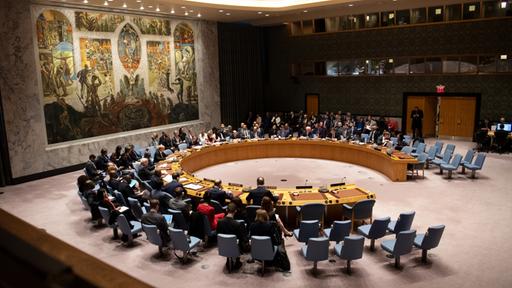 q&a
Any additional comments or questions from your side?